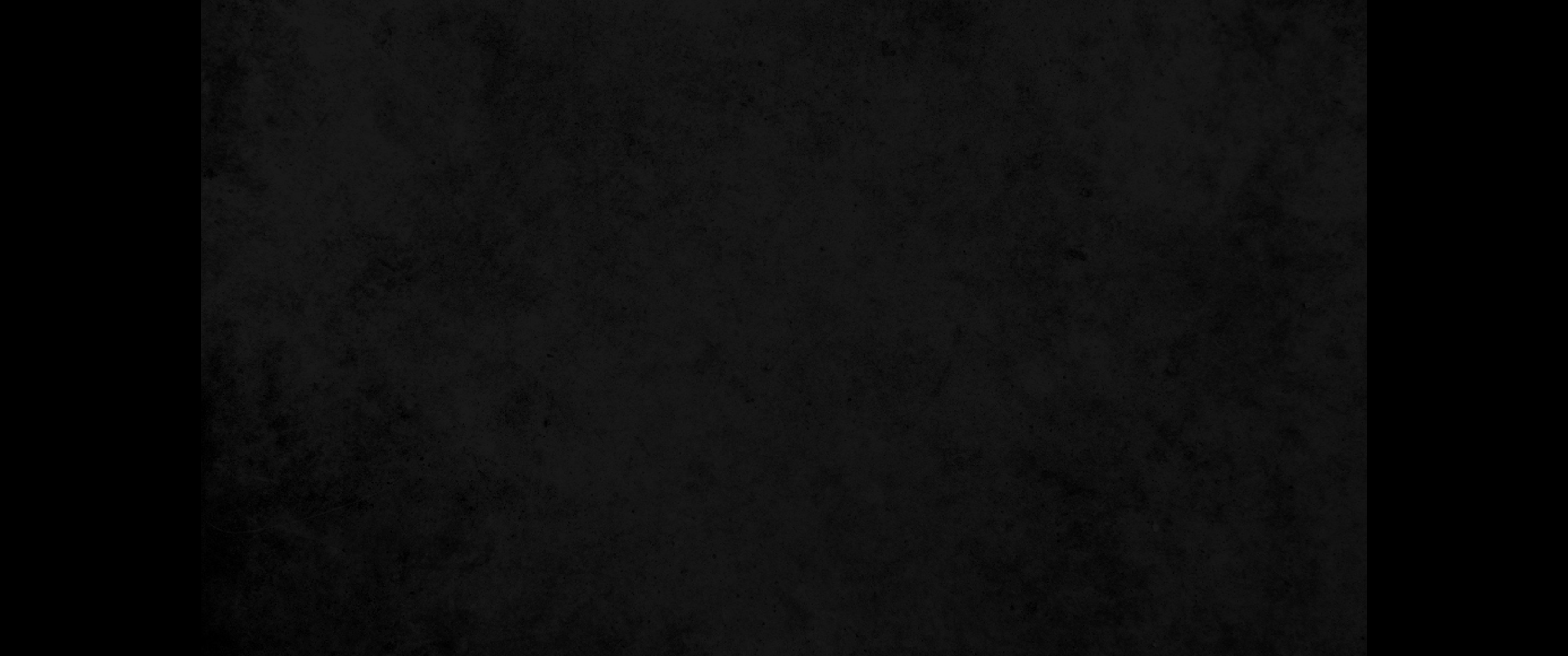 1. 다윗이 헤브론에서 낳은 아들들은 이러하니 맏아들은 암논이라 이스르엘 여인 아히노암의 소생이요 둘째는 다니엘이라 갈멜 여인 아비가일의 소생이요1. These were the sons of David born to him in Hebron: The firstborn was Amnon the son of Ahinoam of Jezreel; the second, Daniel the son of Abigail of Carmel;
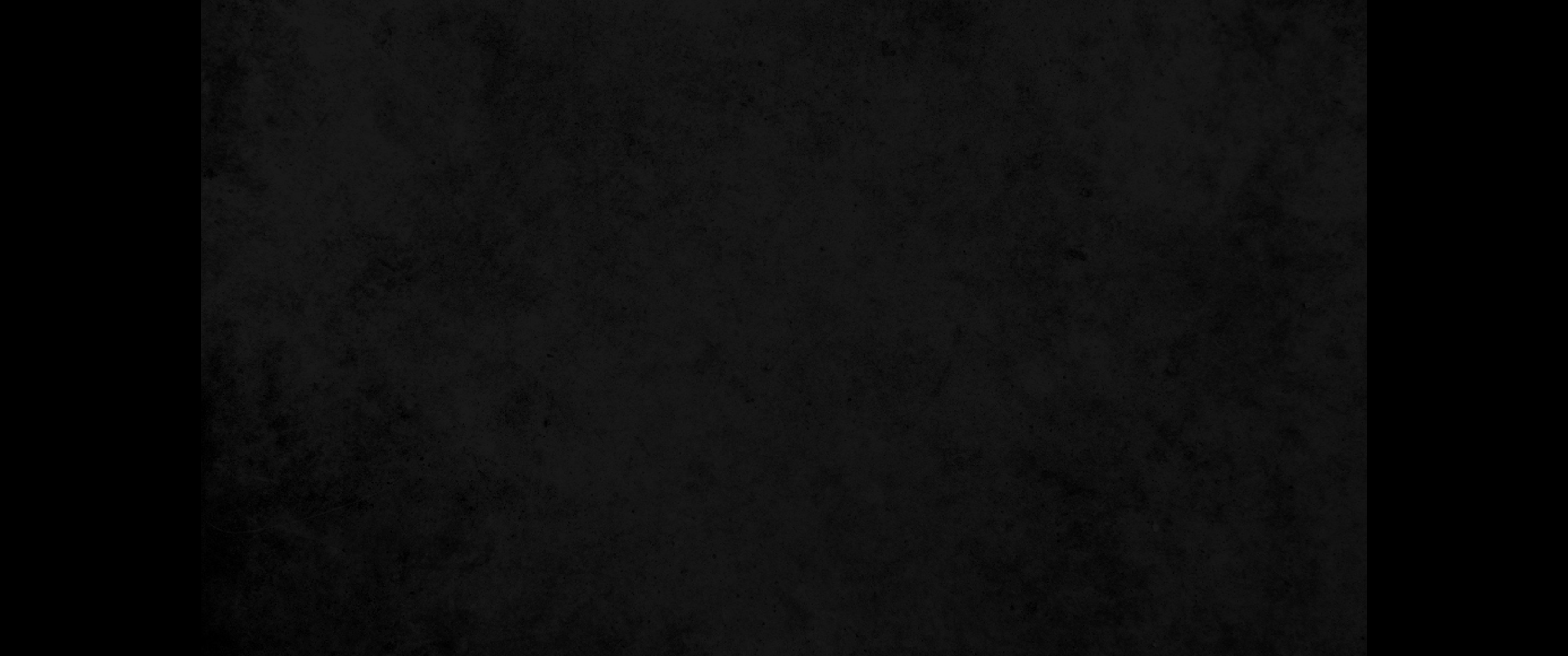 2. 셋째는 압살롬이라 그술 왕 달매의 딸 마아가의 아들이요 넷째는 아도니야라 학깃의 아들이요2. the third, Absalom the son of Maacah daughter of Talmai king of Geshur; the fourth, Adonijah the son of Haggith;
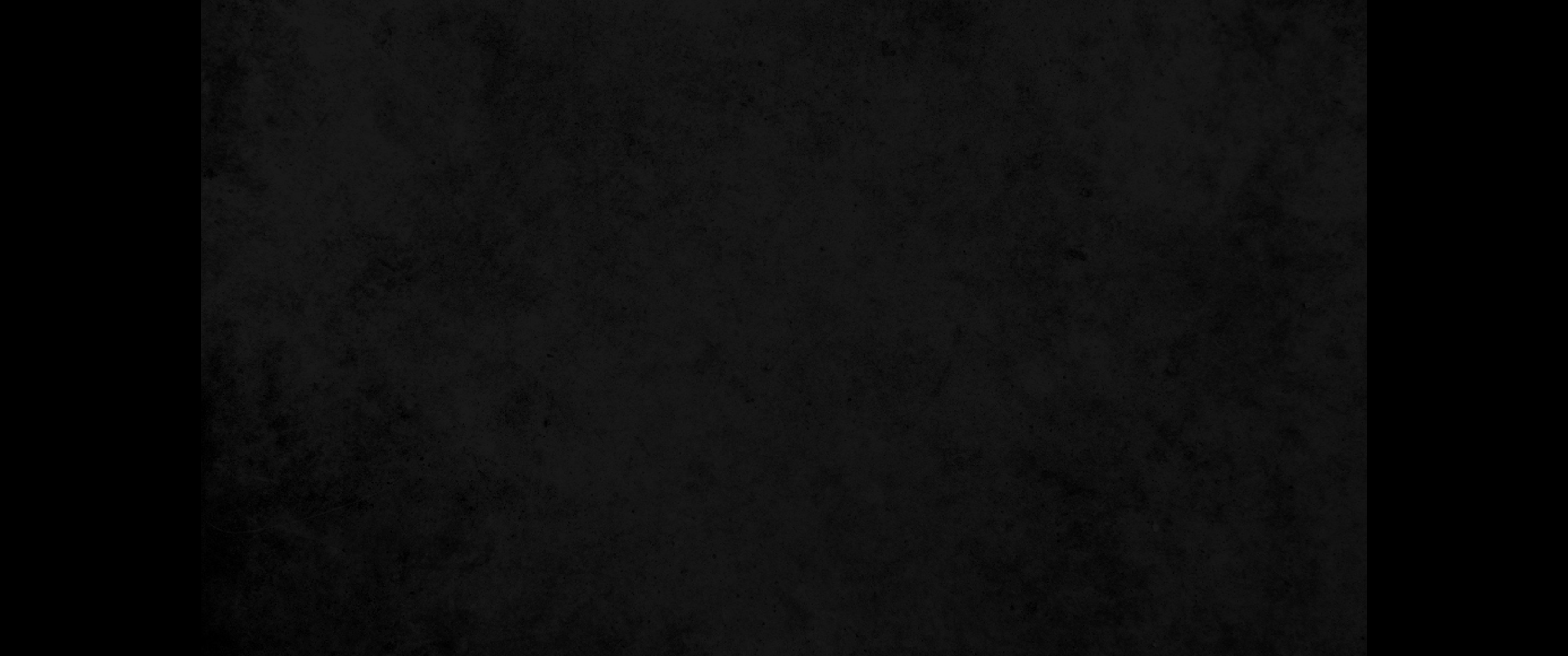 3. 다섯째는 스바댜라 아비달의 소생이요 여섯째는 이드르암이라 다윗의 아내 에글라의 소생이니3. the fifth, Shephatiah the son of Abital; and the sixth, Ithream, by his wife Eglah.
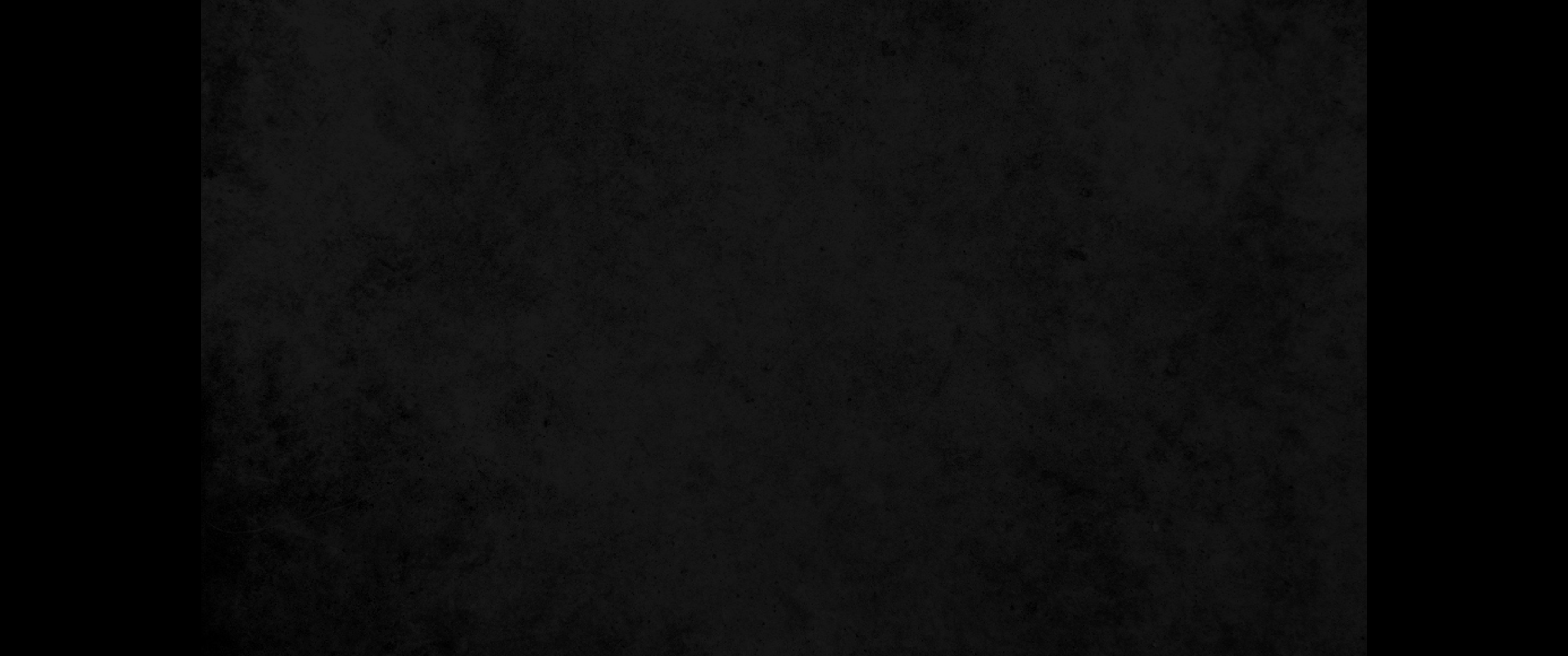 4. 이 여섯은 헤브론에서 낳았더라 다윗이 거기서 칠 년 육 개월 다스렸고 또 예루살렘에서 삼십삼 년 다스렸으며4. These six were born to David in Hebron, where he reigned seven years and six months. David reigned in Jerusalem thirty-three years,
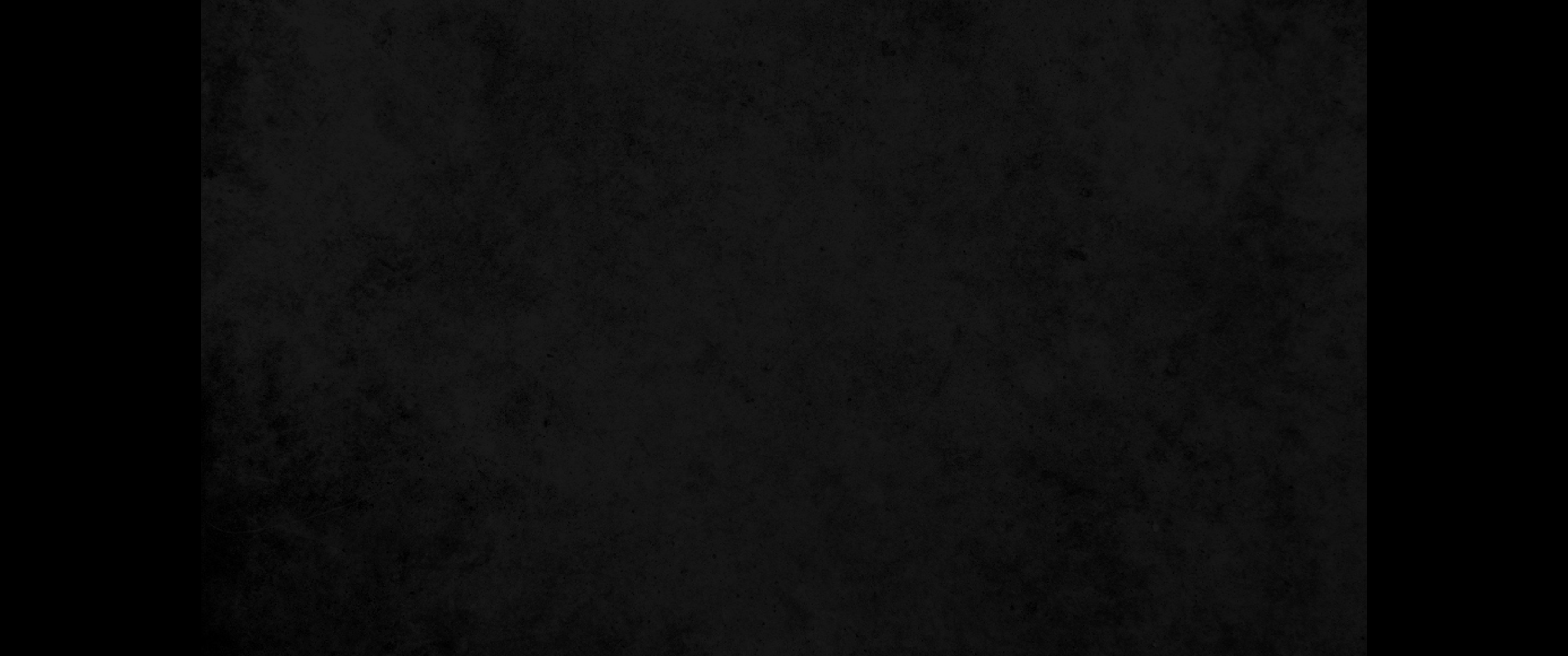 5. 예루살렘에서 그가 낳은 아들들은 이러하니 시므아와 소밥과 나단과 솔로몬 네 사람은 다 암미엘의 딸 밧수아의 소생이요5. and these were the children born to him there: Shammua, Shobab, Nathan and Solomon. These four were by Bathsheba daughter of Ammiel.
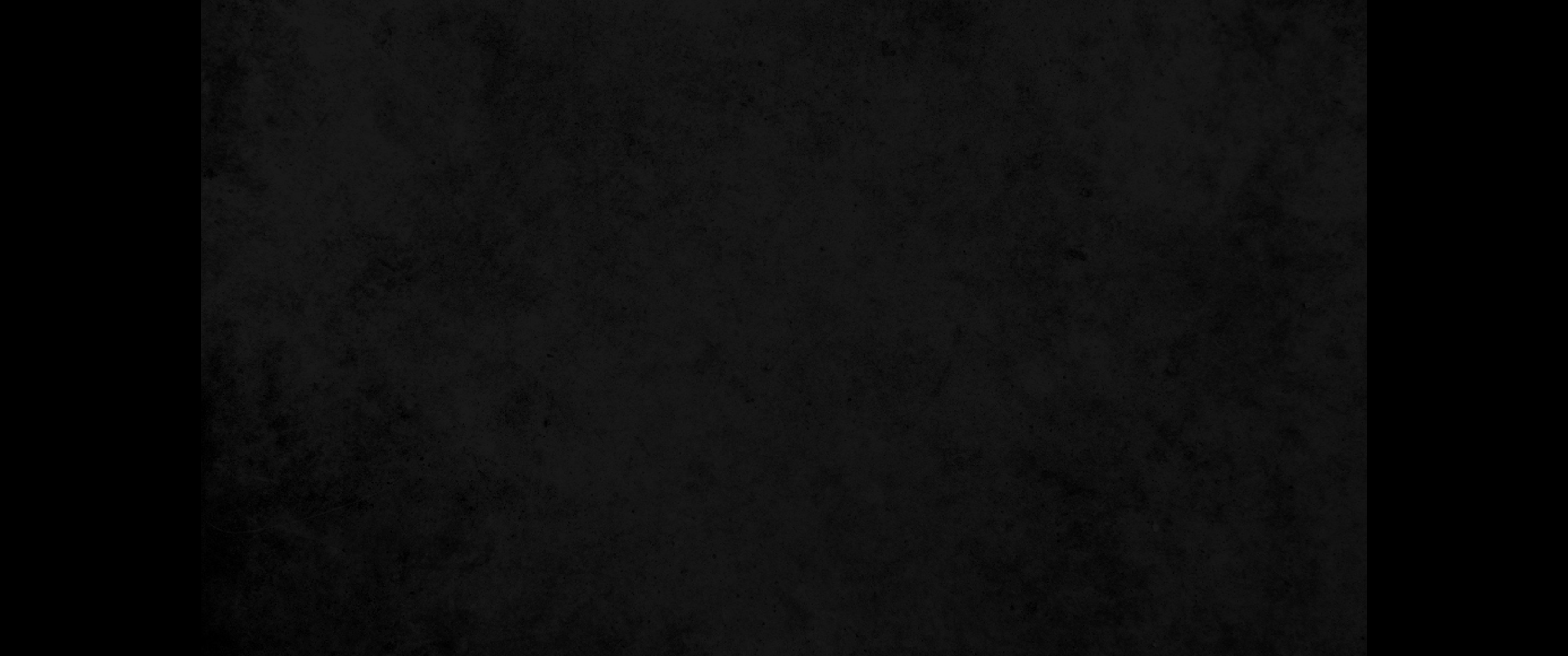 6. 또 입할과 엘리사마와 엘리벨렛과6. There were also Ibhar, Elishua, Eliphelet,
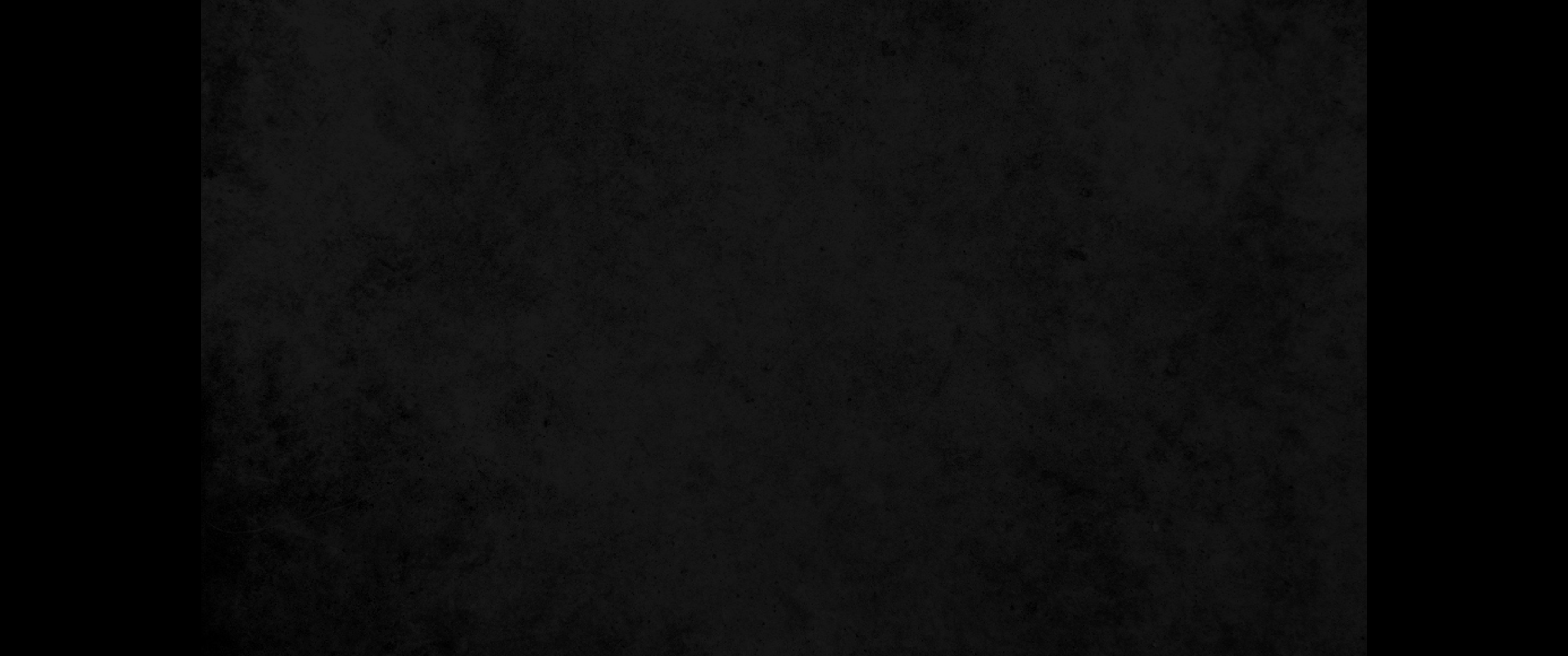 7. 노가와 네벡과 야비아와7. Nogah, Nepheg, Japhia,
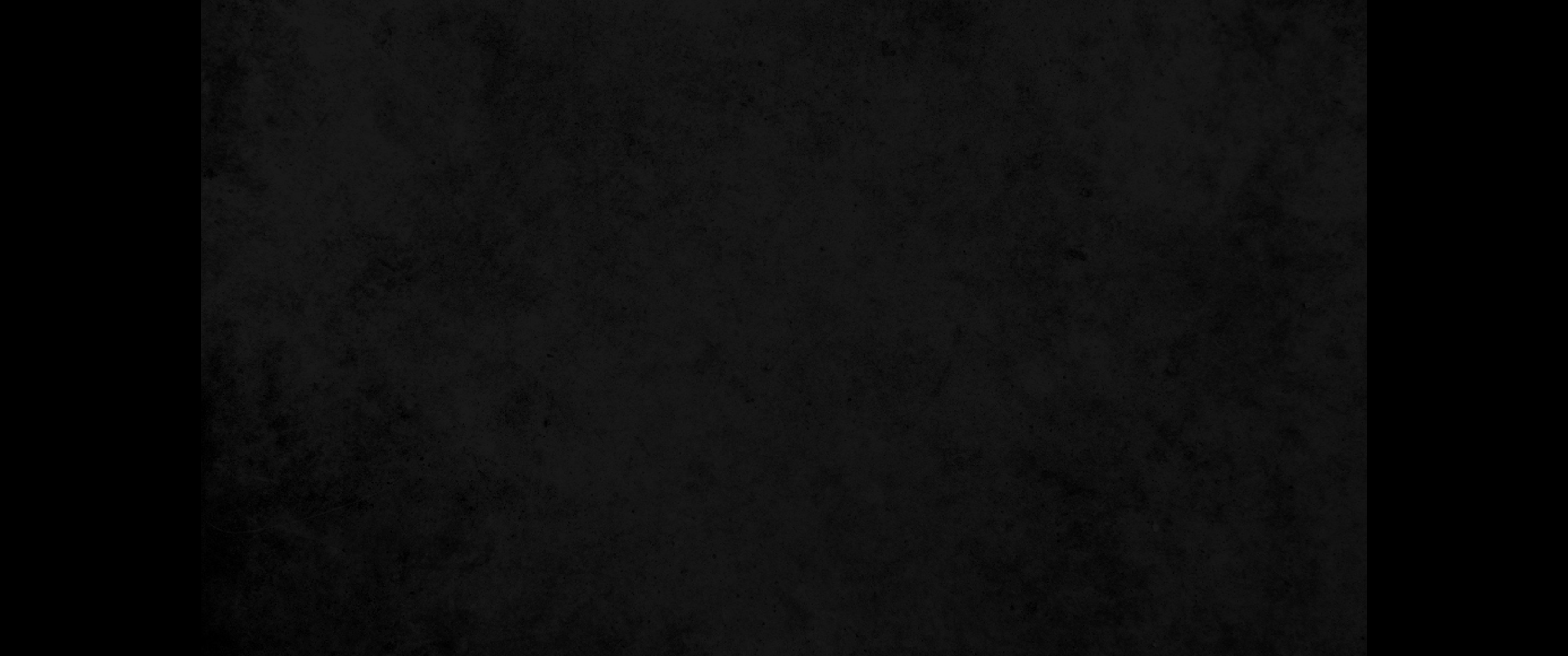 8. 엘리사마와 엘랴다와 엘리벨렛 아홉 사람은8. Elishama, Eliada and Eliphelet-nine in all.
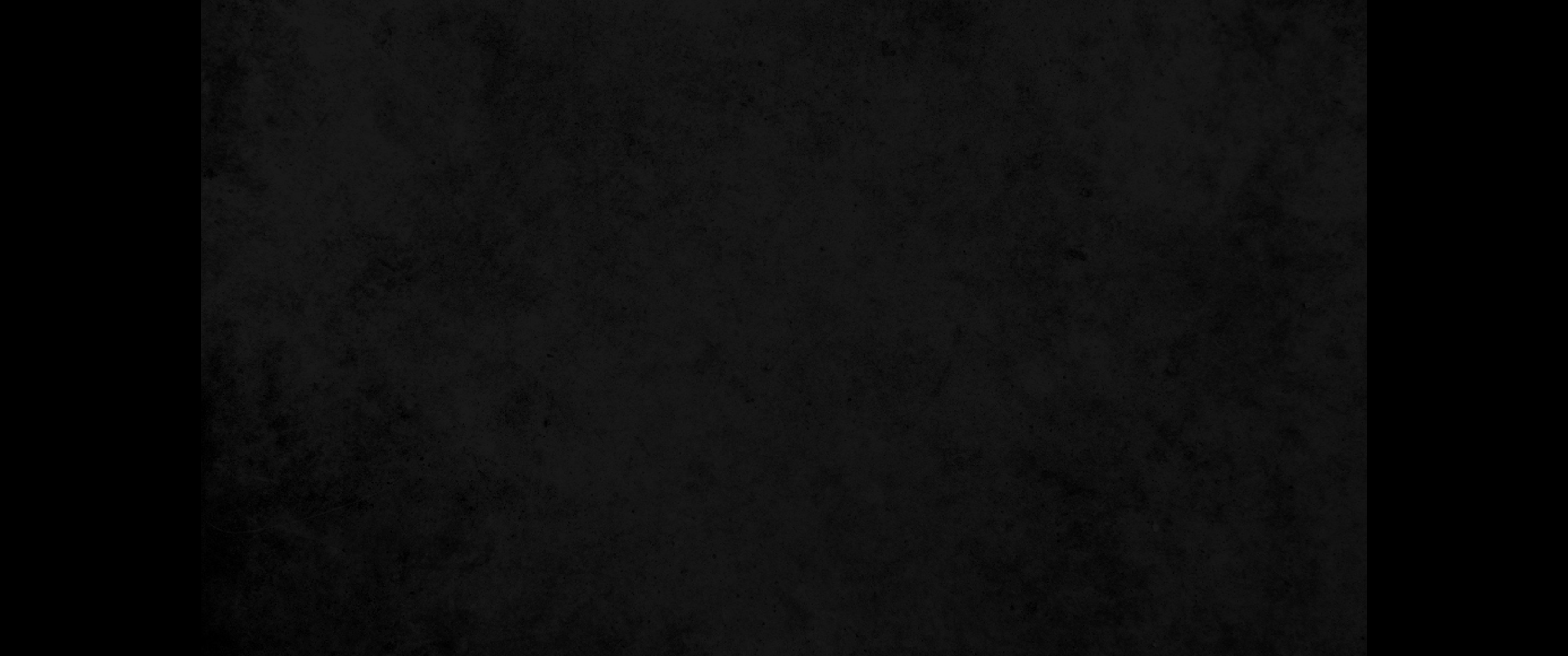 9. 다 다윗의 아들이요 그들의 누이는 다말이며 이 외에 또 소실의 아들이 있었더라9. All these were the sons of David, besides his sons by his concubines. And Tamar was their sister.
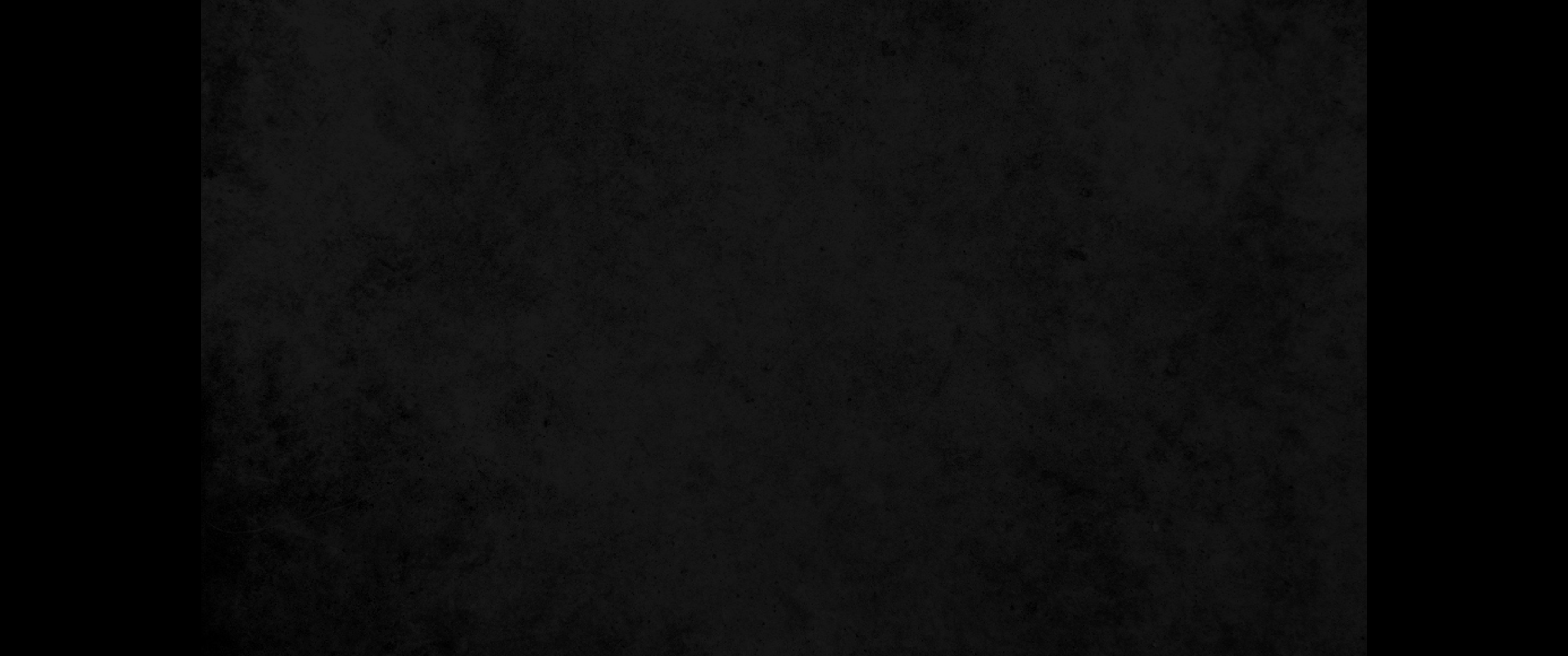 10. 솔로몬의 아들은 르호보암이요 그의 아들은 아비야요 그의 아들은 아사요 그의 아들은 여호사밧이요10. Solomon's son was Rehoboam, Abijah his son, Asa his son, Jehoshaphat his son,
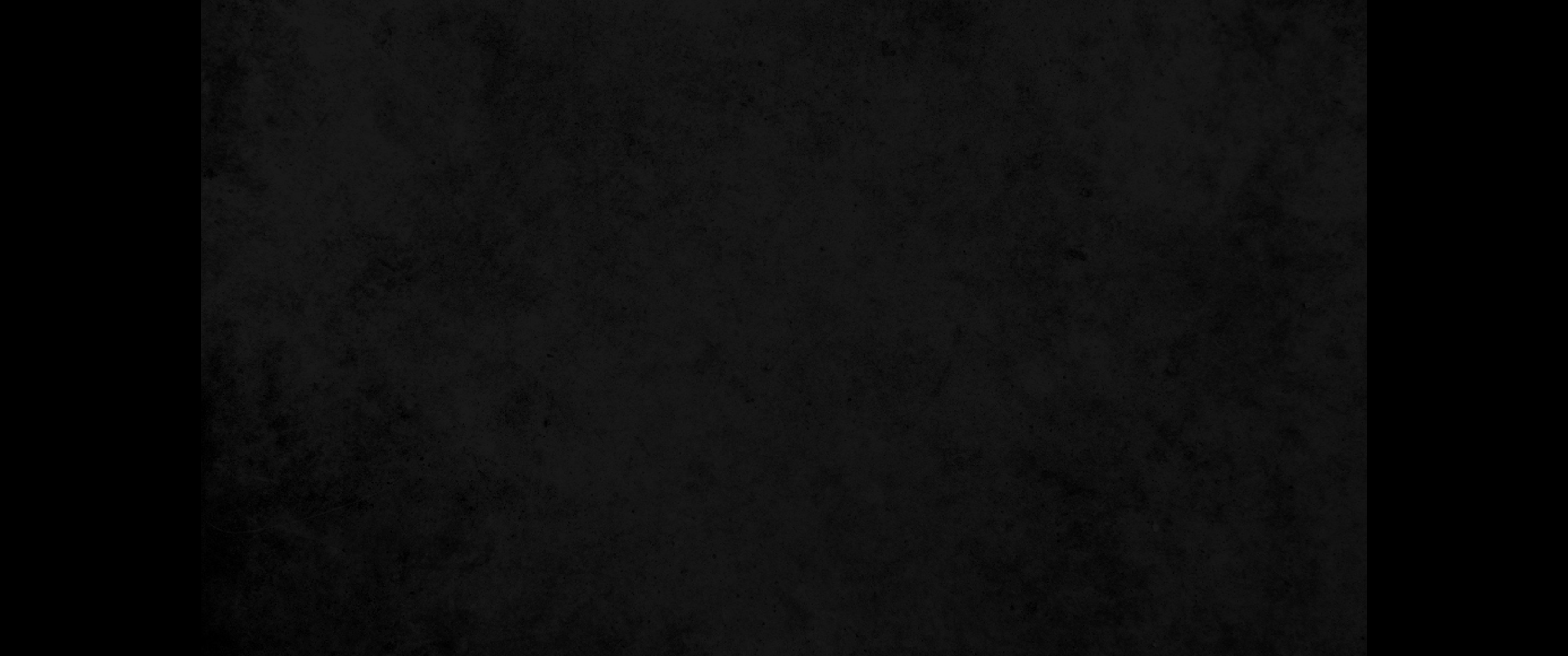 11. 그의 아들은 요람이요 그의 아들은 아하시야요 그의 아들은 요아스요11. Jehoram his son, Ahaziah his son, Joash his son,
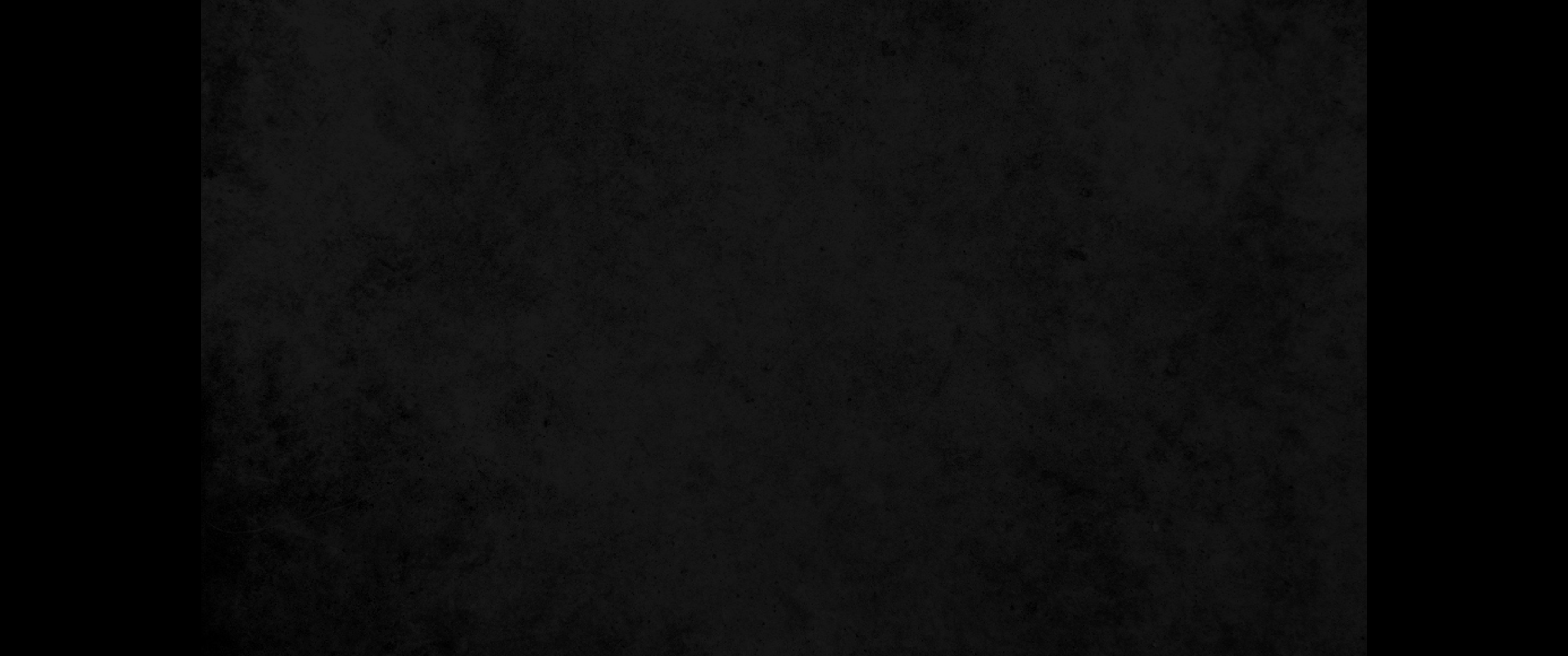 12. 그의 아들은 아마샤요 그의 아들은 아사랴요 그의 아들은 요담이요12. Amaziah his son, Azariah his son, Jotham his son,
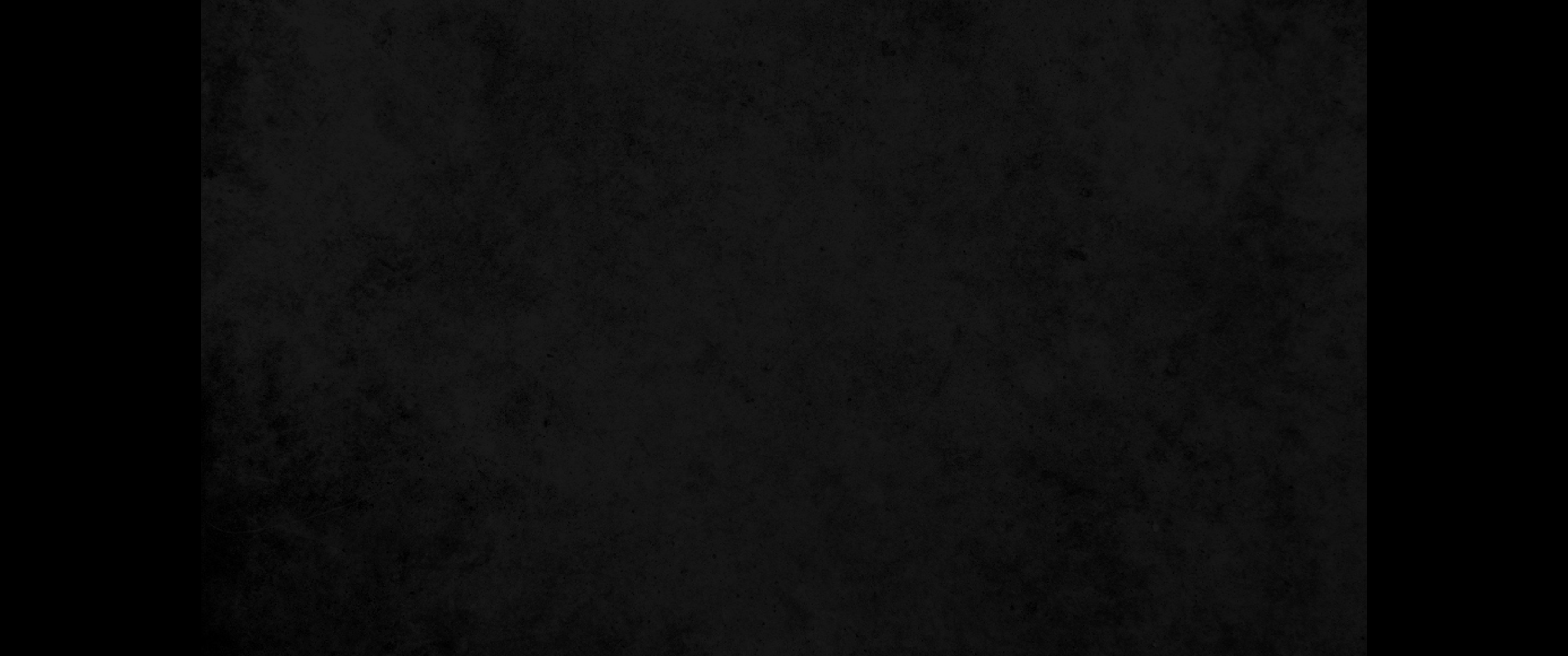 13. 그의 아들은 아하스요 그의 아들은 히스기야요 그의 아들은 므낫세요13. Ahaz his son, Hezekiah his son, Manasseh his son,
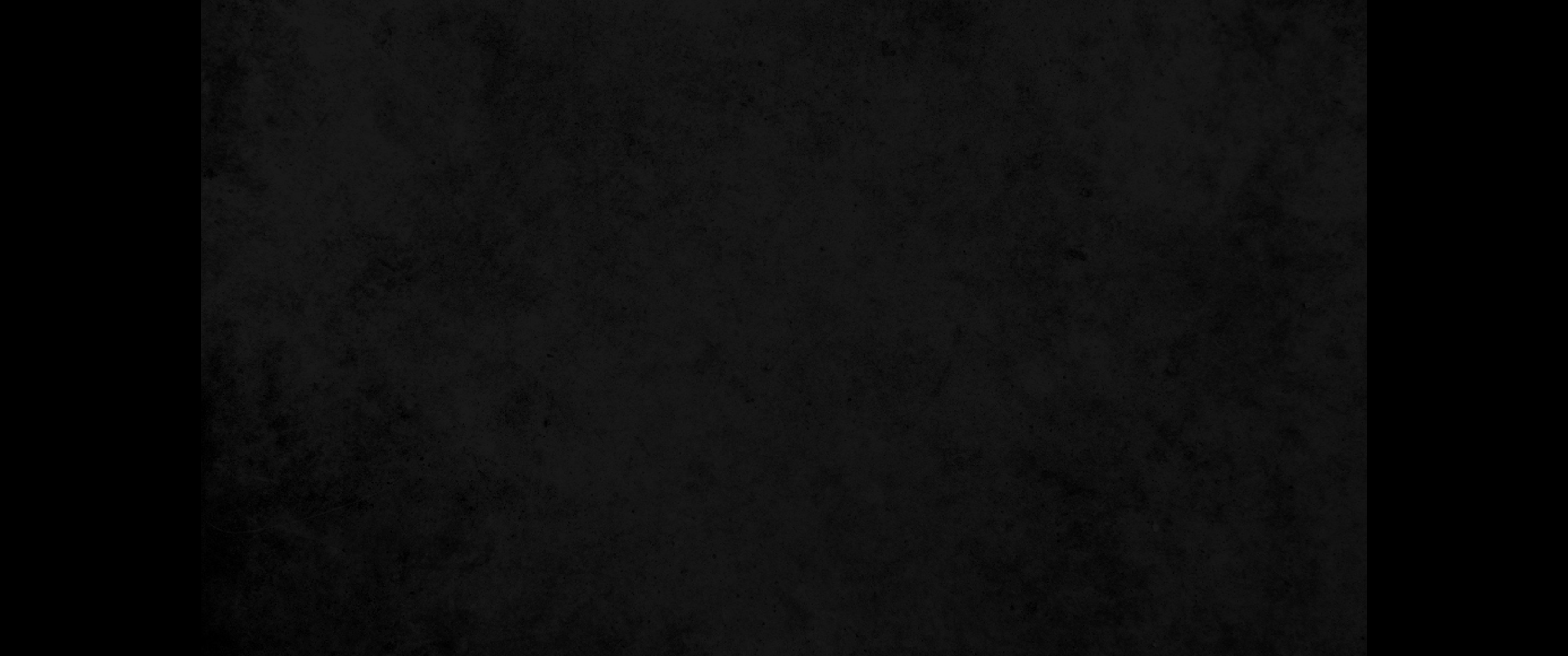 14. 그의 아들은 아몬이요 그의 아들은 요시야이며14. Amon his son, Josiah his son.
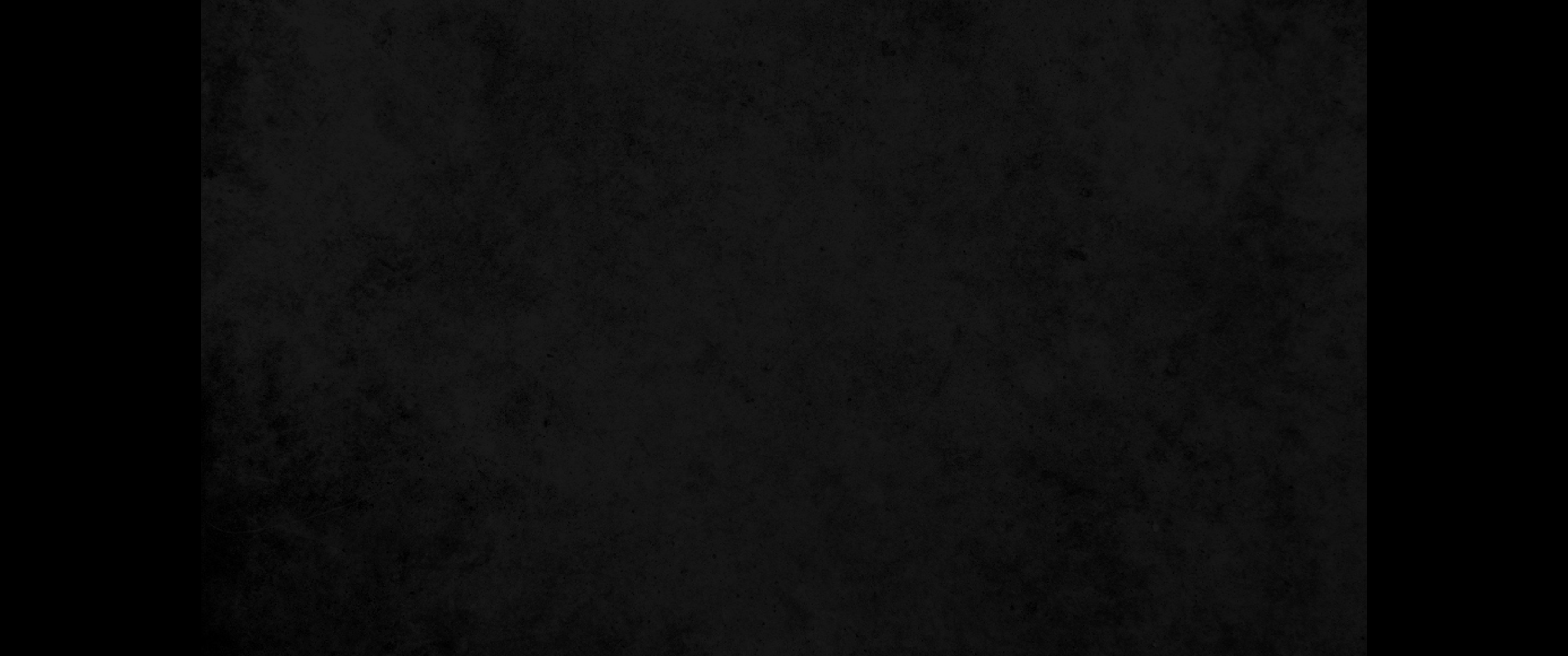 15. 요시야의 아들들은 맏아들 요하난과 둘째 여호야김과 셋째 시드기야와 넷째 살룸이요15. The sons of Josiah: Johanan the firstborn, Jehoiakim the second son, Zedekiah the third, Shallum the fourth.
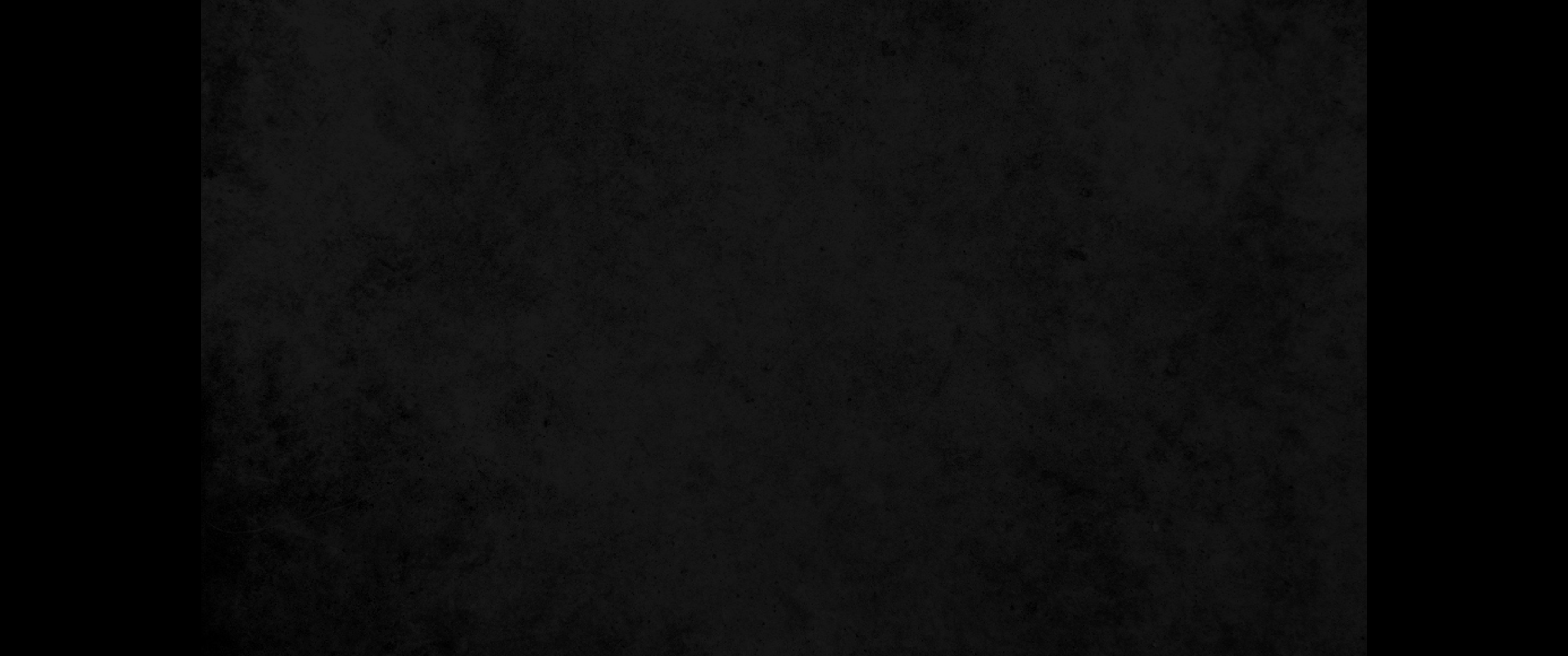 16. 여호야김의 아들들은 그의 아들 여고냐, 그의 아들 시드기야요16. The successors of Jehoiakim: Jehoiachin his son, and Zedekiah.
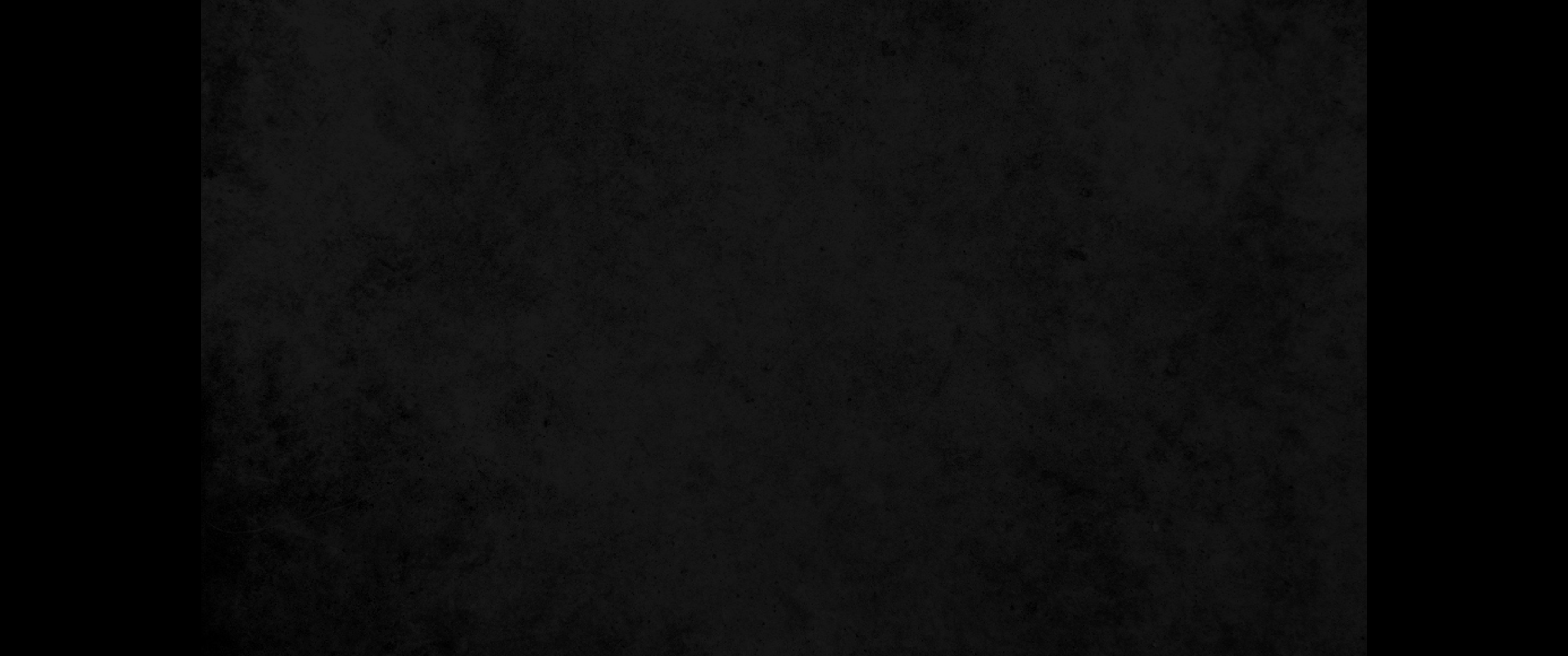 17. 사로잡혀 간 여고냐의 아들들은 그의 아들 스알디엘과17. The descendants of Jehoiachin the captive: Shealtiel his son,
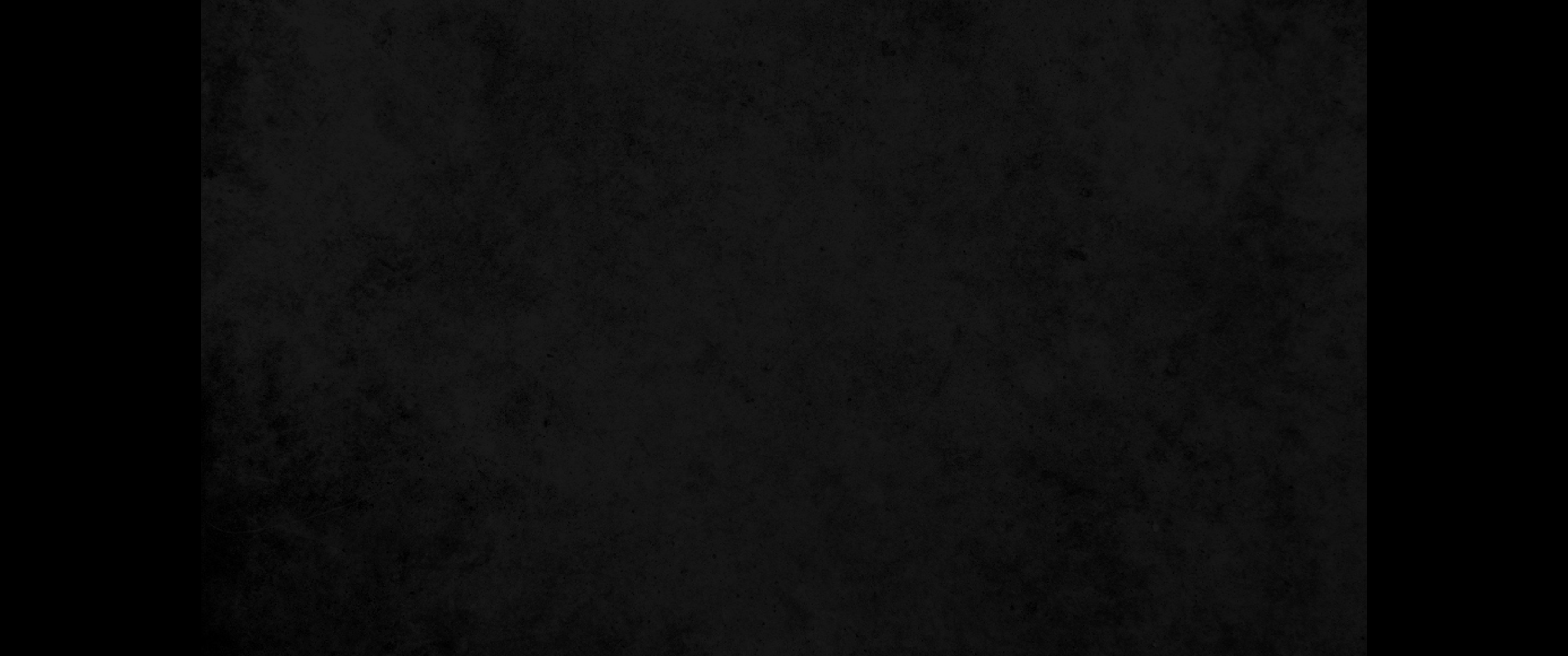 18. 말기람과 브다야와 세낫살과 여가먀와 호사마와 느다뱌요18. Malkiram, Pedaiah, Shenazzar, Jekamiah, Hoshama and Nedabiah.
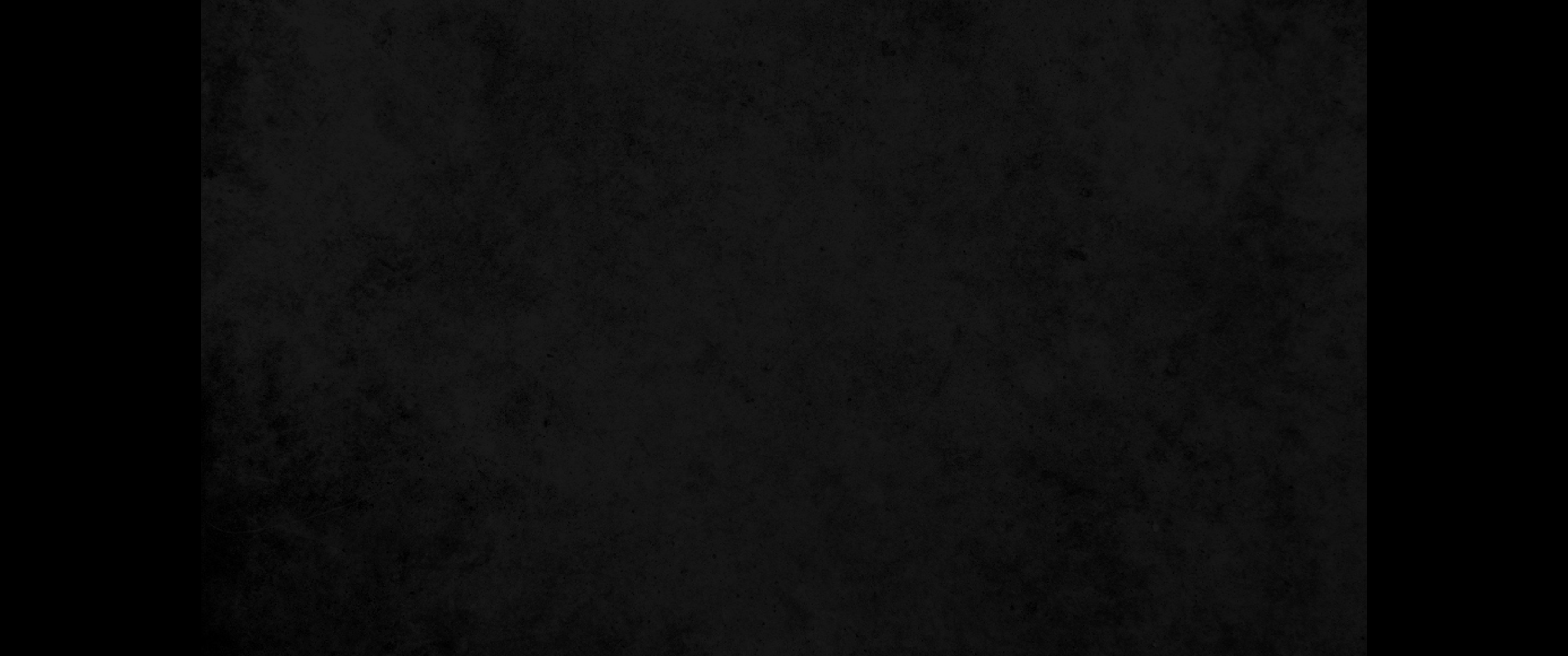 19. 브다야의 아들들은 스룹바벨과 시므이요 스룹바벨의 아들은 므술람과 하나냐와 그의 매제 슬로밋과19. The sons of Pedaiah: Zerubbabel and Shimei. The sons of Zerubbabel: Meshullam and Hananiah. Shelomith was their sister.
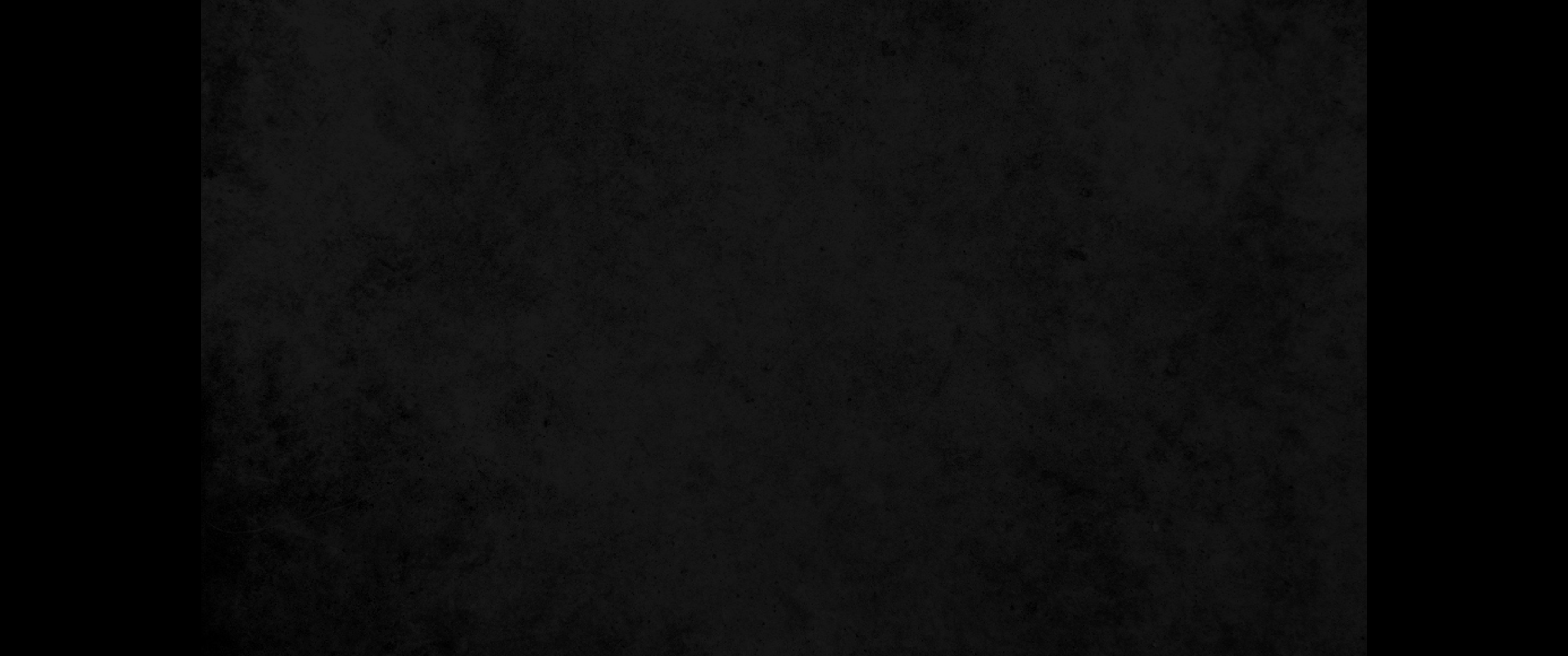 20. 또 하수바와 오헬과 베레갸와 하사댜와 유삽헤셋 다섯 사람이요20. There were also five others: Hashubah, Ohel, Berekiah, Hasadiah and Jushab-Hesed.
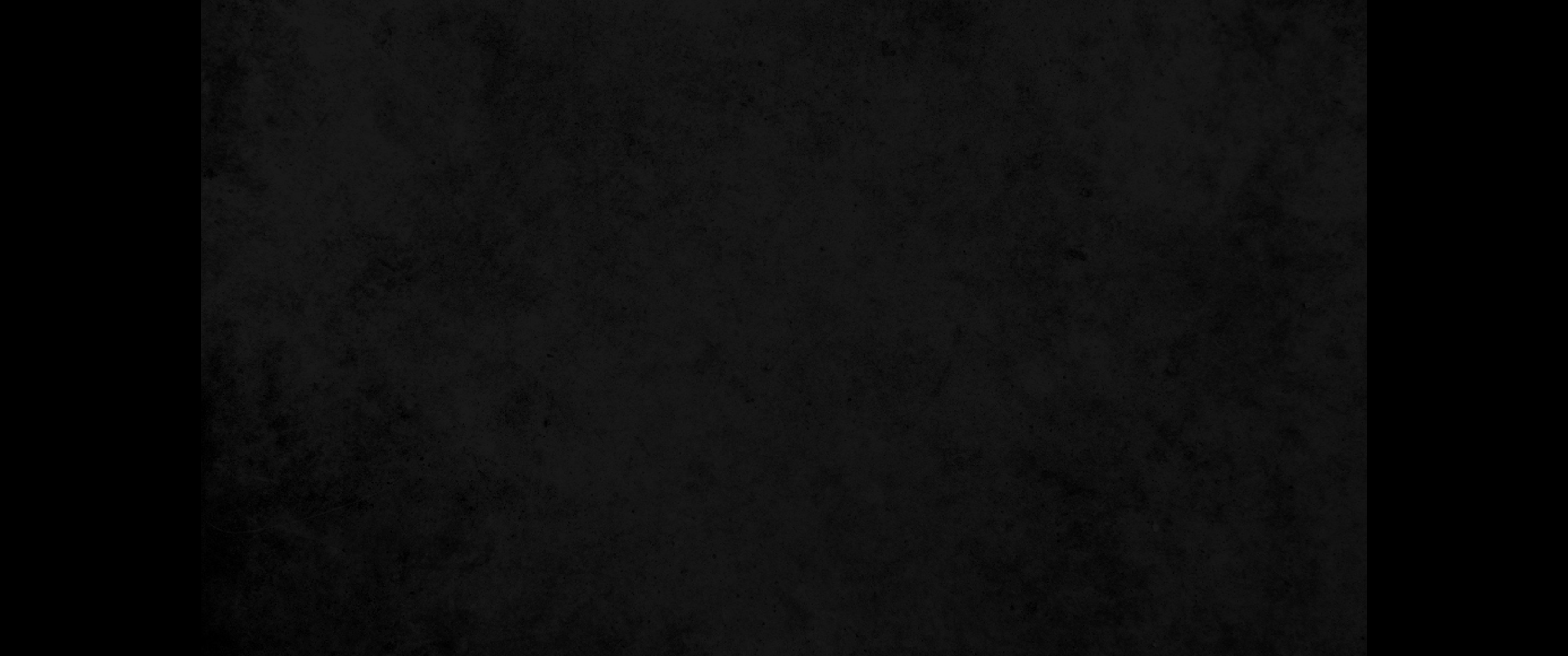 21. 하나냐의 아들은 블라댜와 여사야요 또 르바야의 아들 아르난의 아들들, 오바댜의 아들들, 스가냐의 아들들이니21. The descendants of Hananiah: Pelatiah and Jeshaiah, and the sons of Rephaiah, of Arnan, of Obadiah and of Shecaniah.
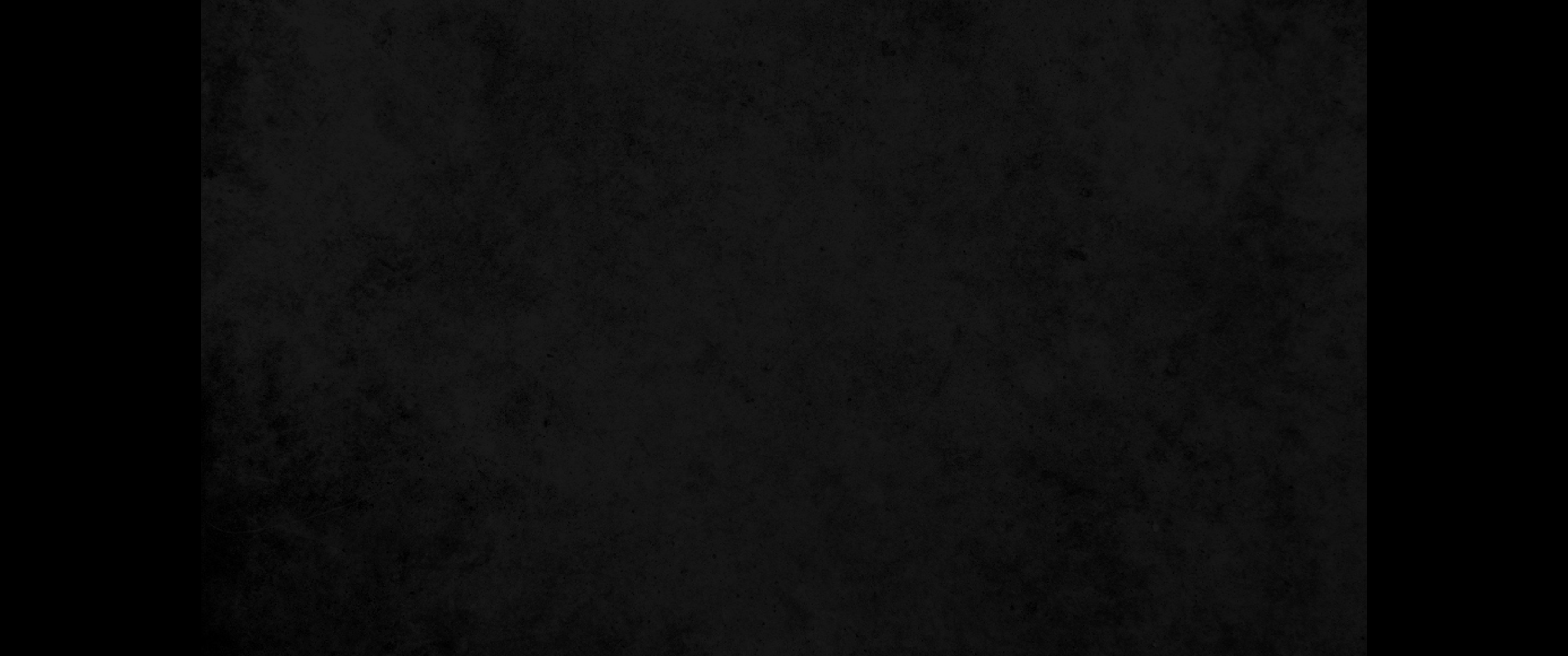 22. 스가냐의 아들은 스마야요 스마야의 아들들은 핫두스와 이갈과 바리야와 느아랴와 사밧 여섯 사람이요22. The descendants of Shecaniah: Shemaiah and his sons: Hattush, Igal, Bariah, Neariah and Shaphat-six in all.
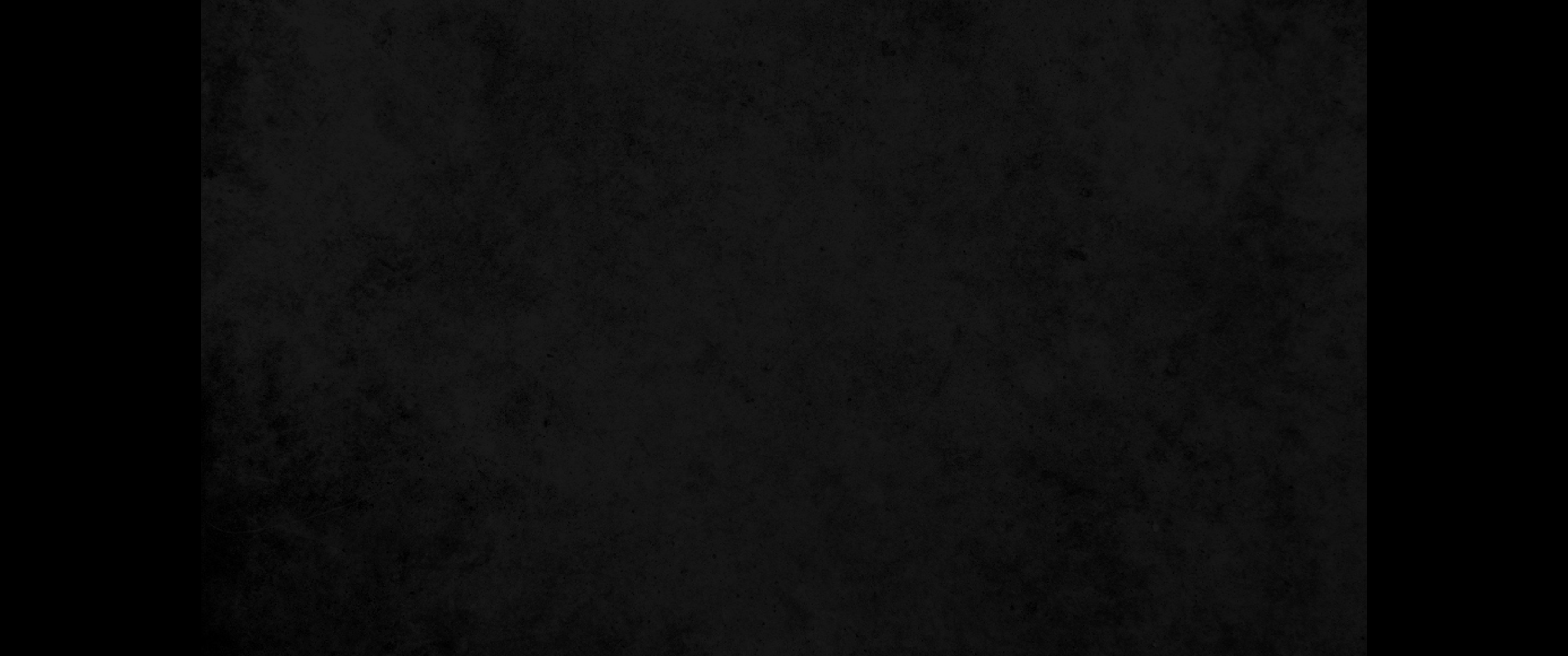 23. 느아랴의 아들은 에료에내와 히스기야와 아스리감 세 사람이요23. The sons of Neariah: Elioenai, Hizkiah and Azrikam-three in all.
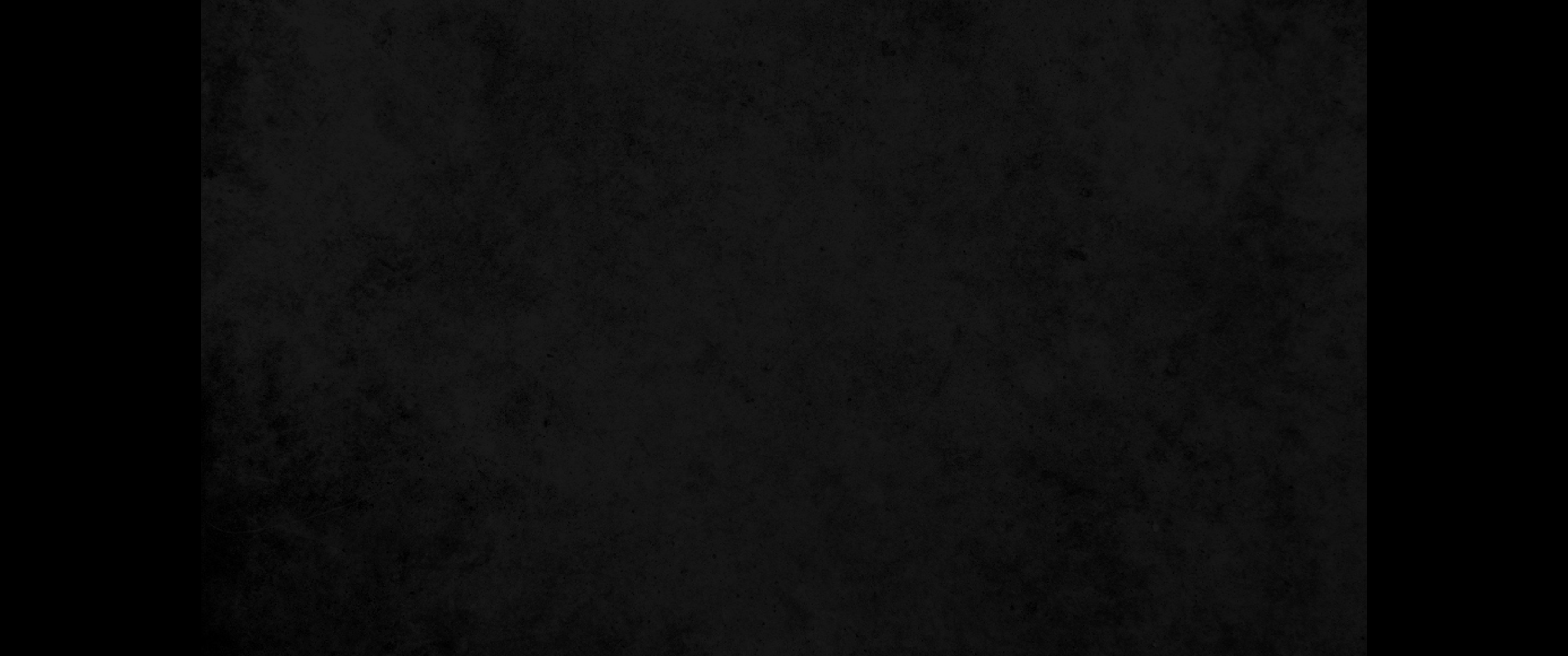 24. 에료에내의 아들들은 호다위야와 엘리아십과 블라야와 악굽과 요하난과 들라야와 아나니 일곱 사람이더라24. The sons of Elioenai: Hodaviah, Eliashib, Pelaiah, Akkub, Johanan, Delaiah and Anani-seven in all.